estudando para o ENEM de forma invertidaquestão 61 de 1999
Nome: Maellen Julião soares
1º m05
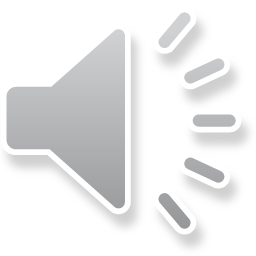 Mapa conceitual
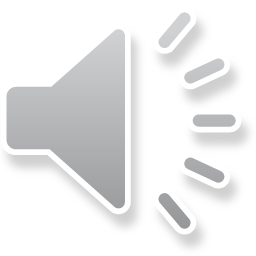 Competência e habilidade
III - Selecionar, organizar, relacionar, interpretar dados e informações representados de diferentes formas, para tomar decisões e enfrentar situações-problema. 
H3 - Resolver situação- problema com números naturais, inteiros racionais ou reais envolvendo significados da adição, subtração, multiplicação ou divisão, potenciação ou radiciação.
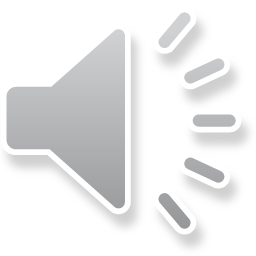 EXPLICAÇÃO DO FÍSICA ENEM
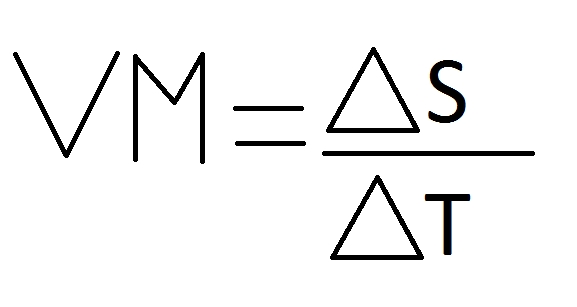 VELOCIDADE MÉDIA:                     A velocidade média de um veículo é calculada a partir do espaço percorrido e do tempo levado para percorrer tal espaço. Ao dividirmos espaço por tempo, obtemos a velocidade média do veículo. 
Delta S: Variação do espaço.
Delta T: Variação do tempo.
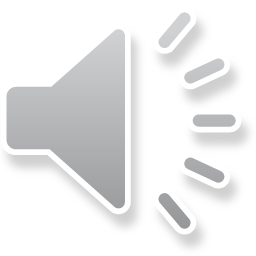 QUESTÃO DO ENEM 61-1999
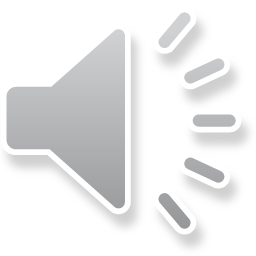 Explicação da resolução
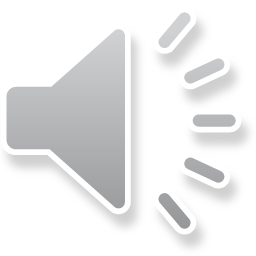 Opção correta:
Letra B: 44 km/h
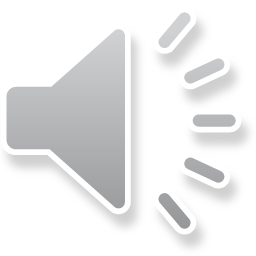